Правописание –ться и –тся в глаголах  4 класс «Начальная школа ХХI века»
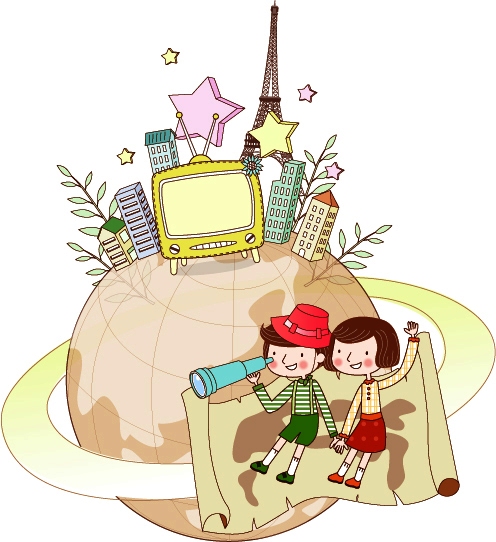 Матюнина Марина Валерьевна  МБОУ гимназия №18 г.Краснодар 2012г.
1
ЧИСТОПИСАНИЕ
Уу
Уменье везде найдёт примененье.
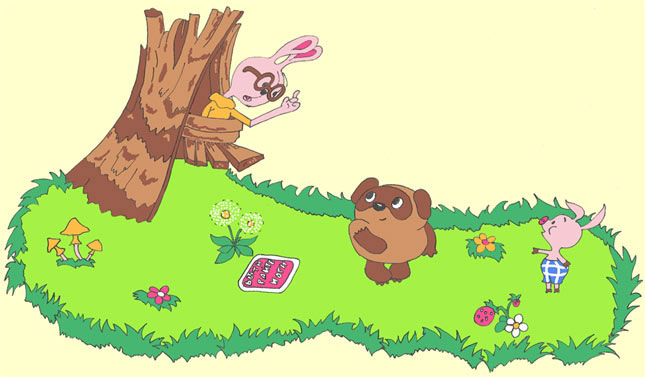 2
Словарная работа
Биография, 		изображение,
богатство,		искусство, 
 бутерброд,		истина. 
 готов, желать,
3
Словарная работа
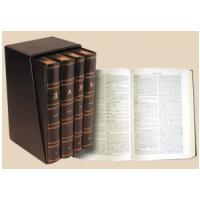 Богатство русской речи,
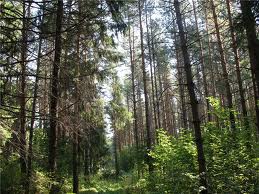 природные богатства,
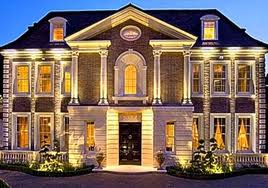 богатый дом,
богатая палитра красок,
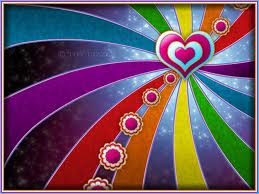 богатый урожай.
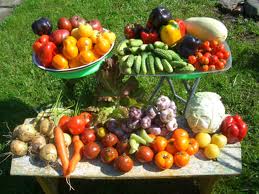 4
Прочитайте пословицу  справа налево
ьшипукенамумовтстагоб
Богатством ума не купишь.
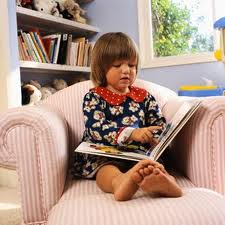 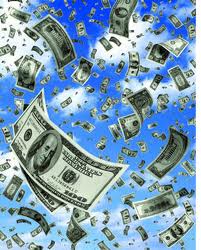 5
Правописание –ться и –тся в глаголах
Матюнина Марина Валерьевна  
МБОУ гимназия №18 г.Краснодар 2012г.
6
ФОРМУЛИРОВКА ПРАВИЛА
Что делает? 
Что делают?     - без  ь знака—тся-3-е лицо
Что сделает?
Что сделают?
Что делать? 
Что сделать?   - с  ь знаком—ться-н.ф.
7
Упр.2 с.102.
Имя сущ. Красна девица, спутница,
красавица, синица.
гл. н.ф.
Любит учиться,
нужно торопиться, удивляться, улыбаться, может случиться, начинает готовиться.
гл.3 л.
Удивляется,
улыбается,
случается,
давно готовится.
8
«Давай подумаем»
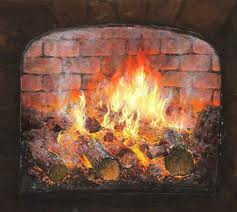 Всю ночь будет теплиться в печурке огонёк.
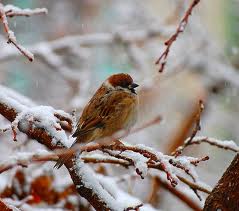 В замерзшем воробушке жизнь еле теплится.
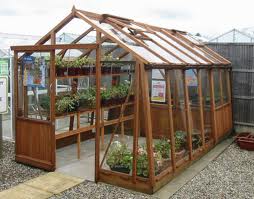 В конце участка стояла огромная теплица.
9
Закрепление
Вставьте пропущенные  буквы,
	объясните свой выбор
10
Трус своей тени
боит?ся
У него дело из рук 
валит?ся
Друзья познают?ся в беде
Несчастья боят?ся, так и 
счастья не видать
Всякий человек в деле
 познаёт?ся
За всё брат?ся –
ничего не сделать
 Домашнее задание 
Чтобы упрочить Ваши знания, даю домашнее задание:
Упр.№3 СТР.101.
12
Спасибо за урок
13